Webinar on COVID-19 Guidance for Early Learning and Care Contractors
Early Learning and Care Division and 
Fiscal and Administrative Services Division

Date:  December 11, 2020
Time:  10:00 AM–11:00 AM
Welcome and Introductions
2
Meeting Agenda
Introduction and Director's Welcome
Master Plan For Early Learning and Care (ELC)
CDE Guidance Work
Program Quality Implementation (PQI) Updates
Fiscal Updates
Questions
Thank you!
Closing
3
Master Plan for Early Learning and Care
The Master Plan is not guidance.  It is a blueprint for recommendations on an aligned system of care.

Early Learning and Care (ELC) programs staying with CDE
State Preschool, Transitional Kindergarten, After-School Education Safety and Special Education Programs

Providing three-and four-year-old children with access to high quality preschool:
   Universal preschool for all four-year-old children 
   Preschool for all income-eligible three-year-old children
4
Master Plan for Early Learning and Care (2)
Identifying and reporting children's language status and special education needs
Requiring specialized training and development to address dual language development, children with disabilities and eliminate bias
Early learning guidelines to expand dual language learners (DLL) and children with disabilities
Collecting and using date to address issues of equity
Adopting and applying performance measures for the workforce
5
CDE Guidance Work
Management Bulletin (MB) 20-19a – Guidance on Family Fees
July and August 2020​
All family fees were waived for the months of July and August 2020
Contractors refunded or credited any fees paid during those months.

September 2020–June 2021​
As required by Senate Bill (SB) 820, family fees are not waived for all families
Family fees are waived when all children in the family enrolled in subsidized early learning and care (ELC) programs remain at home
In instances of closure by providers due to COVID-19, the family may be due a refund or credit to a portion of their paid family fees
6
Family Fee – Federal Funds Authority
On October 28, 2020, Executive Order (EO) 20/21-129 was signed by the Governor to provide for the transfer of federal funds for family fee waivers.

Pursuant to directives from the Joint Legislative Budget Committee (JLBC) and Department of Finance (DOF), the CDE is authorized to allocate up to $110 million to augment state subsidized childcare contracts for multiple purposes, including the use of $30 million to cover the waived family fees. This funding will help reduce the impact to contractors and providers absorbing fees as previously directed in SB 820 and will be used for those purposes until all funding is exhausted.
7
Family Fee Reimbursement
CDNFS will not reduce a contractor's reimbursement based on the amount reported on the Waived Family Fees for Certified Children (September through June) line.

Reimbursement to Alternative Payment (AP) providers for the waived family fees must be made as contractors are processing monthly attendance records, beginning with the provider payment processed in January 2021.

For September, October and November, where reimbursement to providers was already reduced due to waived family fees, contractors must provide reimbursement to providers beginning with the provider payment processed in January 2021.

Reimbursement to Alternative Payment providers for the waived family fees must be made as contractors are processing monthly attendance records, beginning with the provider payment processed in January 2021.
8
Family Fee Waiver and Effect on Provider's Income
Child is Attending In-Person Care
Provider's rate, capped at the Regional Market Rate Ceiling: $800
Full Time Family fee Collected: $40
Reimbursement from contractor: $800 – $40 = $760
Provider's Total Income: $800 
Child is Sheltering in Place
Provider's rate, capped at the Regional Market Rate Ceiling: $800
Family Fee Waived: $40
Reimbursement from contractor: $800 - $0 = 800
Provider's Total Income: $800
9
Family Fee Waiver and Effect on Provider's Income: Temporary Provider Closure
Child is Attending In-Person Care
Provider's rate, capped at the Regional Market Rate Ceiling: $800
Full Time Family Fee: $40
Reimbursement from contractor: $800 – $40 = $760
Provider's Total Income: $800 
Provider Temporarily Closes due to COVID-19
Provider's rate, capped at the Regional Market Rate Ceiling: $800
Part Time Family Fee: $20
Reimbursement from contractor: $800 - $20 = $780
Provider's Total Income: $800
10
Program Quality Implementation (PQI) Updates
Monitoring
Federal Program Monitoring (FPM)
Remote Compliance Monitoring Review (CMR) and Error Rate Review (ERR)
Follow-up Reviews
Training
Improper Elimination Payments Recovery Improvement Act (IPERIA)
New Contractor Training December 16, 2020
Technical Assistance
New Contractor
Conditional Status
Provisional Status
Inclusive Eary Education Expansion Program (IEEEP)
11
Fiscal Update: Paying Providers at the Maximum Certified Hours of Care
Contractors received an allocation to reimburse AP providers up to the maximum certified hours of care, including license-exempt providers, through June 30, 2021, or until the funding is exhausted, whichever is sooner.
Contractors were required to determine a way to identify these additional costs in order to ensure the funds are being used appropriately, and to track when funds will be exhausted.
12
Paying Providers at the Maximum Certified Hours of Care Example
Average Payment to Provider prior to COVID-19: $600 per month 
Actual Payment to Provider when payment is based on the maximum certified hours of care: $1,000 per month
Increased cost related to paying the provider at the maximum certified hours of care for this one child = $400.  
Therefore, the $400 can be attributed as increased costs and would be covered by the allocation they received for this purpose.
13
Fiscal Update: Pending Allocations
The following allocations have been sent to the CDE Contracts Office for processing: 
Family Fees Waived for July and August 2020: Alternative Payment Contractors 
Family Fees Waived for July and August 2020: Direct Service Contractors 
Reimbursement for Provider Payments during a COVID-19 related closure for up to 14 days.
Allocation to Extend Emergency Childcare Enrollments in the California Alternative Payment Program (CAPP)
Funding provided for extending emergency childcare based on emergency childcare caseload reported on the October 2020 report and represents funding through May 31, 2021. CDE will determine by February whether there are sufficient funds to extend care through June 2021.
14
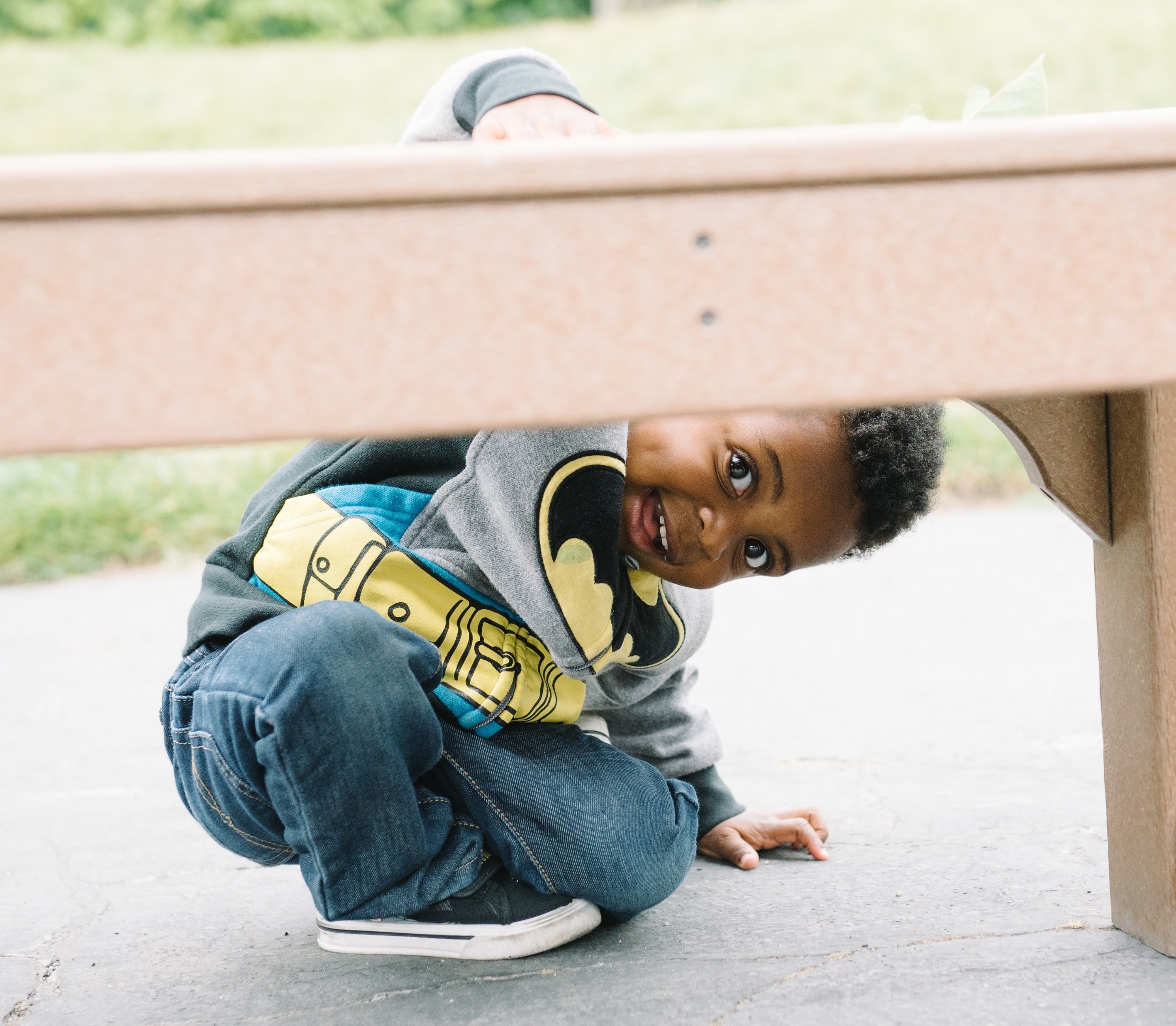 Questions
Photo Credit: St. Vincent’s Day Home; Oakland, CA​
15
Thank you!
Parent and Family Engagement
Adapting to a Technological Environment
Supplies - Personal Protective Equipment (PPE)
Coordination of Support Services
Collaborating with Public Health Officials
Adapting to Extensive Guidance from CDE
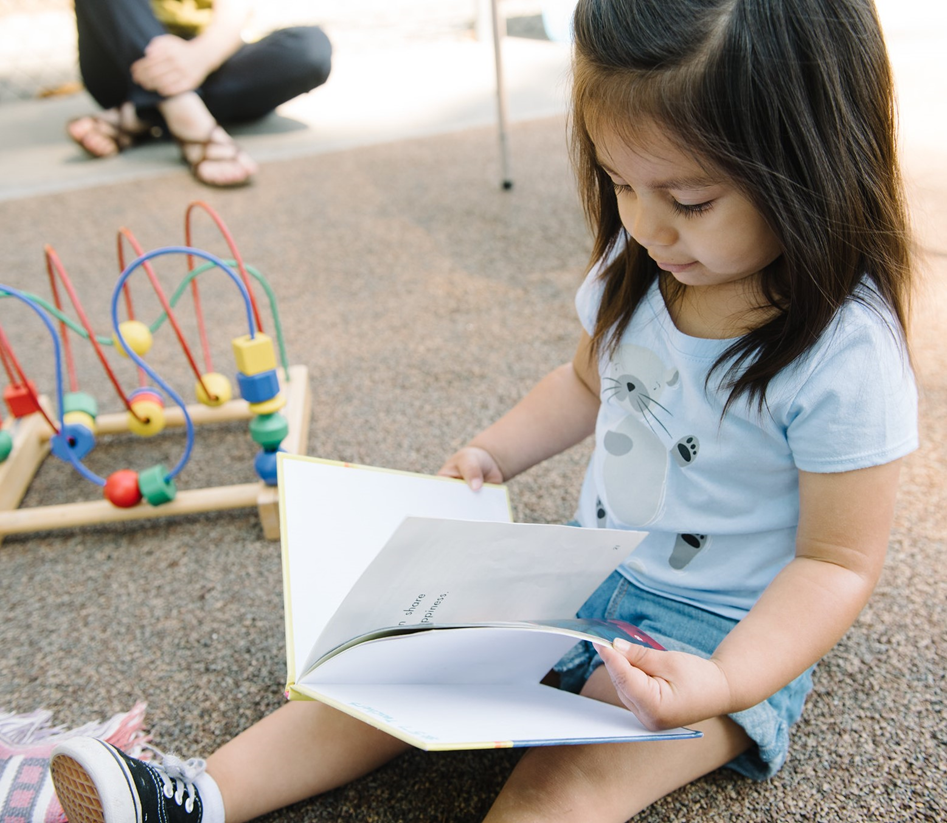 Photo Credit: Kidango Decoto Center; Union City, CA
16
Closing
Robla School District ECE Program; Sacramento, CA
17